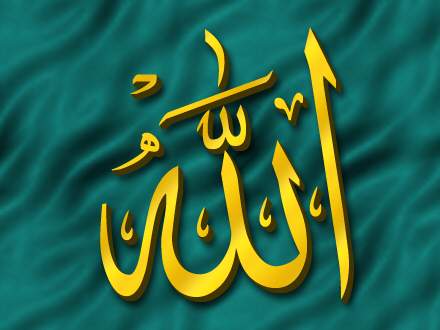 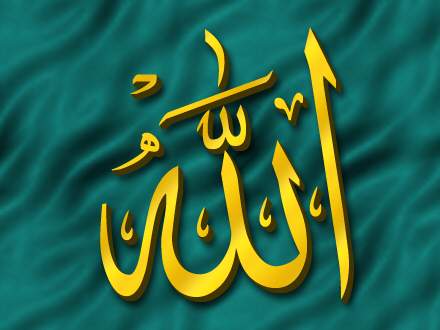 التعريف 
بسورة الإسراء
التعريف بسورة الإسراء :
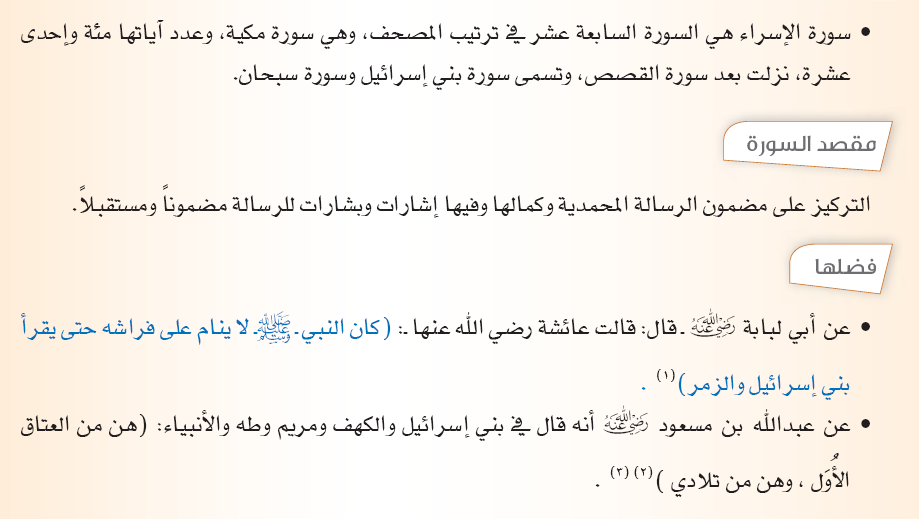 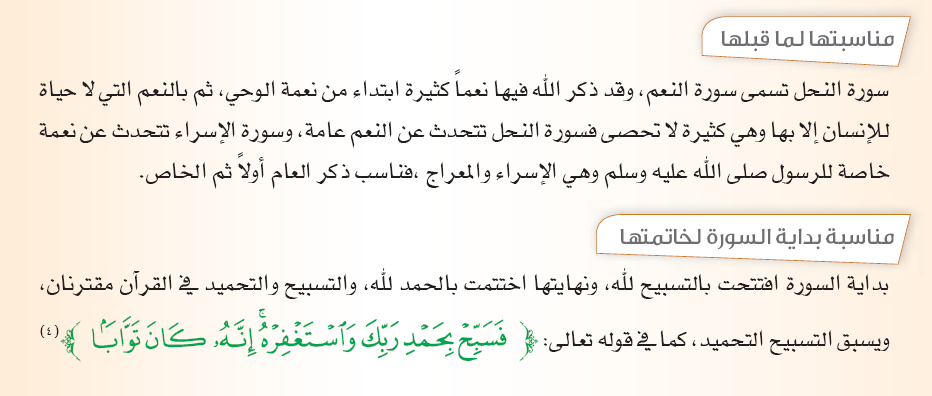 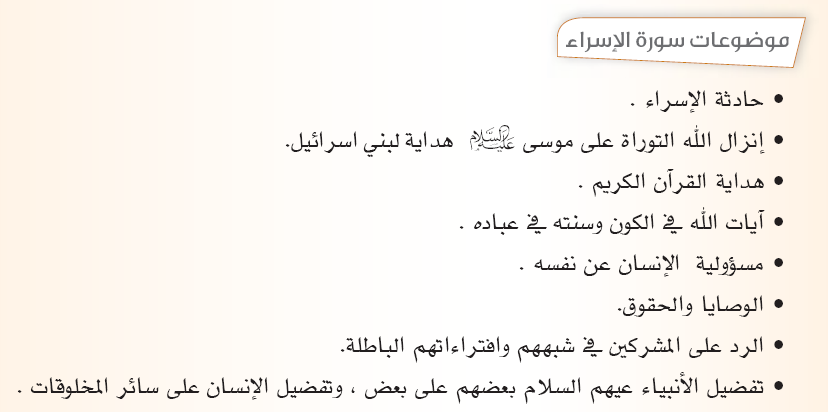 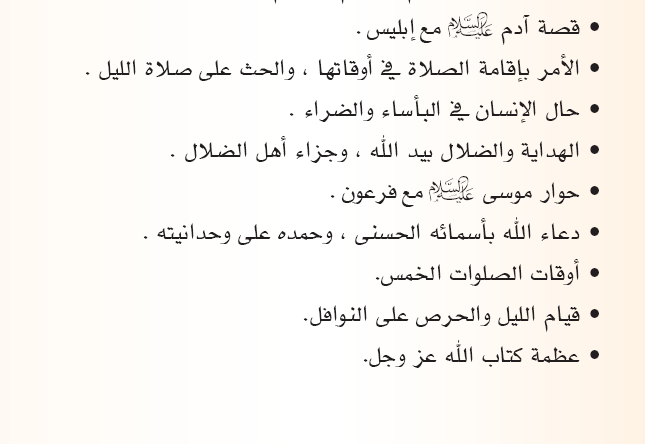